DBCP  National Report
DBCP – 37, VIRTUAL, 8-11 November 2021
Dr.R.Venkatesan
National Institute of Ocean Technology
Ministry of Earth Sciences,India
dr.r.venkatesan@gmail.com
Current Programme
Ministry of Earth Sciences
National Institute of Ocean Technology NIOT 
Indian National Centre for Océan  Information Services INCOIS
NIOT
25 years of Moored Buoy Programm
20 and Met-Ocean Buoys, Tsunami Buoy and IndARC
a) Forecast; b)met/ocean research; c)developmental       
Constraints COVID Pandemic  Servicing of Buoys were undertaken
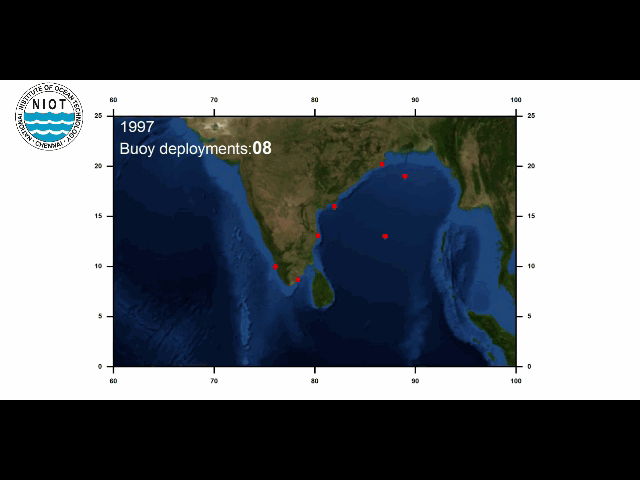 Buoy  Network Observations during Cyclones
Significant Observations during Cyclones
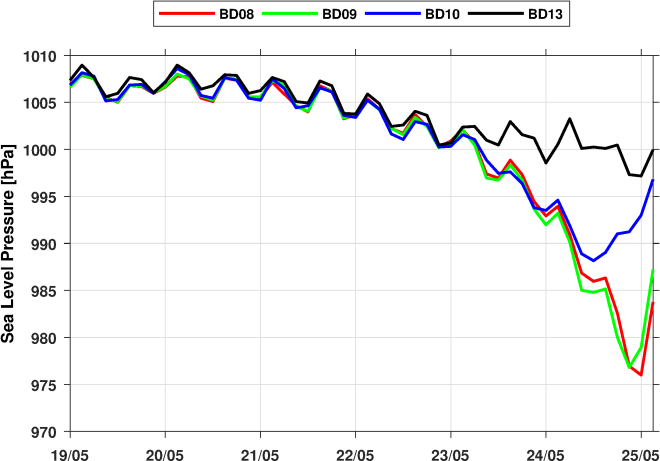 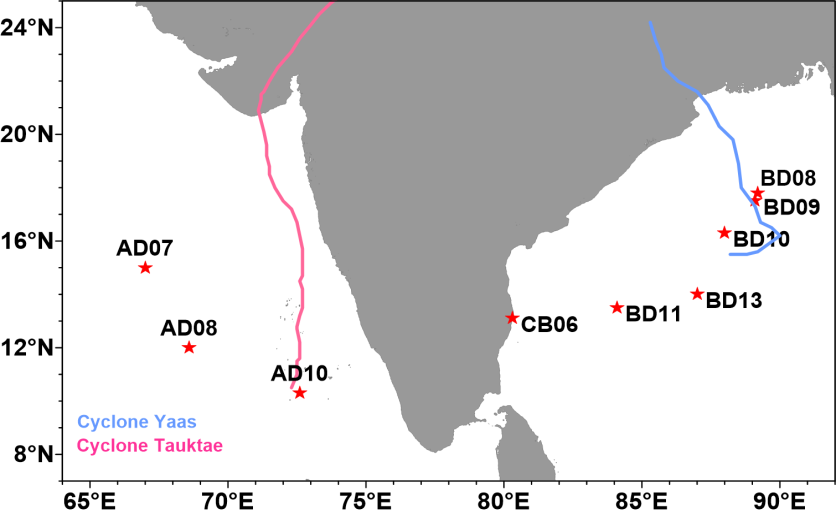 Sea Level Pressure drop during Yaas Cyclone
Track of Cyclone Yaas ,Tauktae and moored buoys
Rapid mode Transmission  data at 30 minute interval during Cyclone Tauktae
Data buoy ‘CALVAL’ triggered cyclone mode Extremely Severe Cyclone Tauktae in May 2021.
 Real-time met-ocean data sets at every 30 minute interval was disseminated
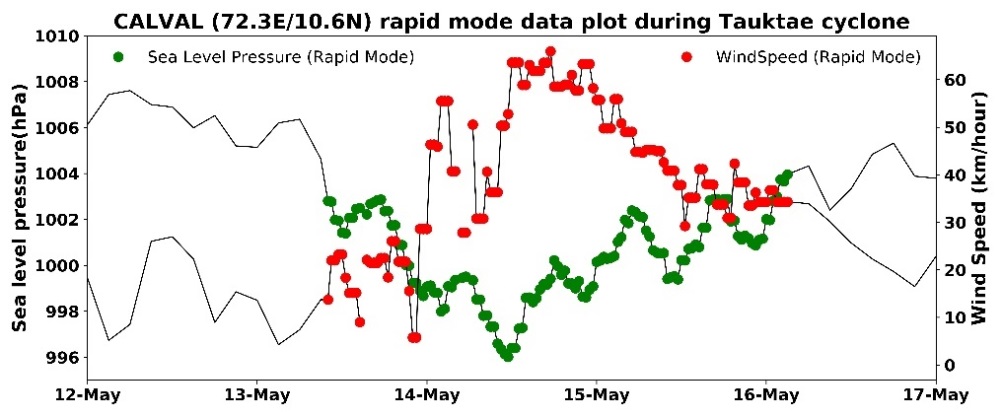 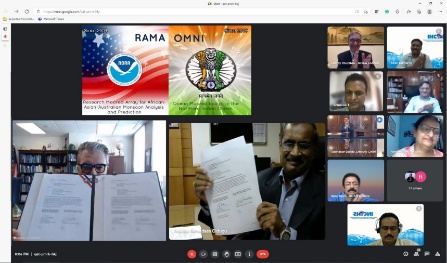 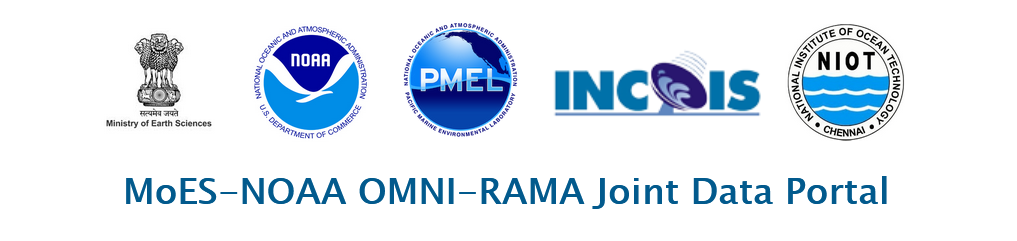 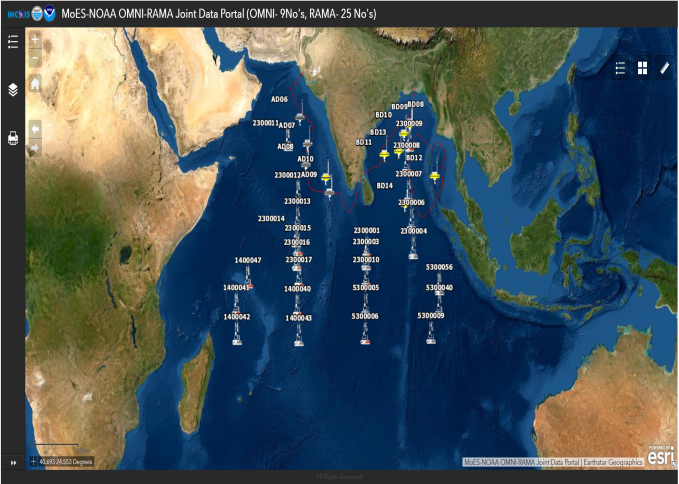 Implementing Arrangement between NOAA/PMEL and MoES-NIOT on 9th August 2021.
Data from RAMA buoy and OMNI buoys outside EEZ will be shared in the portal.
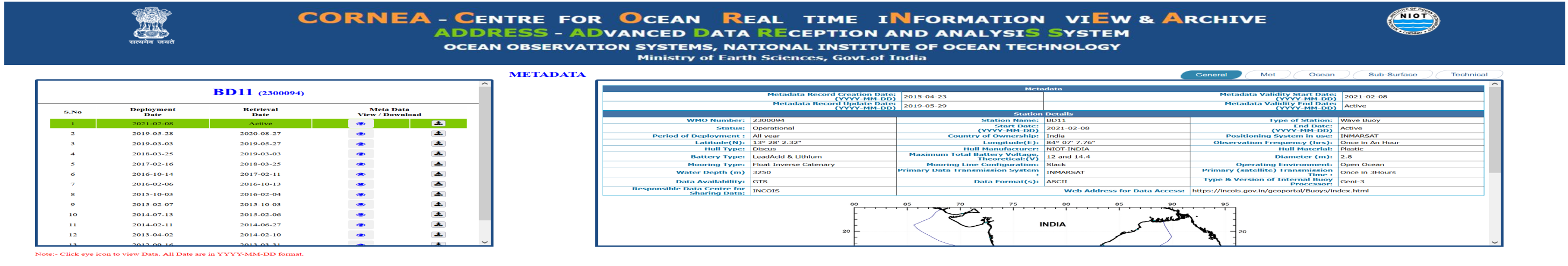 https://incois.gov.in/portal/datainfo/buoys.jsp
Planned
Sustain the moored buoy network in Bay of Bengal and Arabian Sea (Northern Indian Ocean Region).
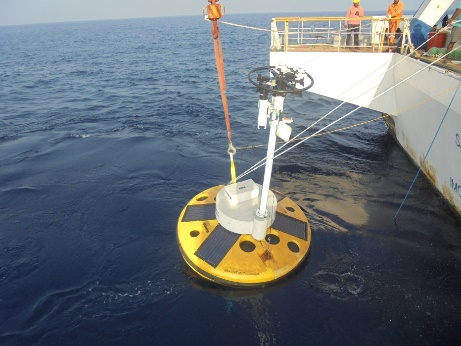 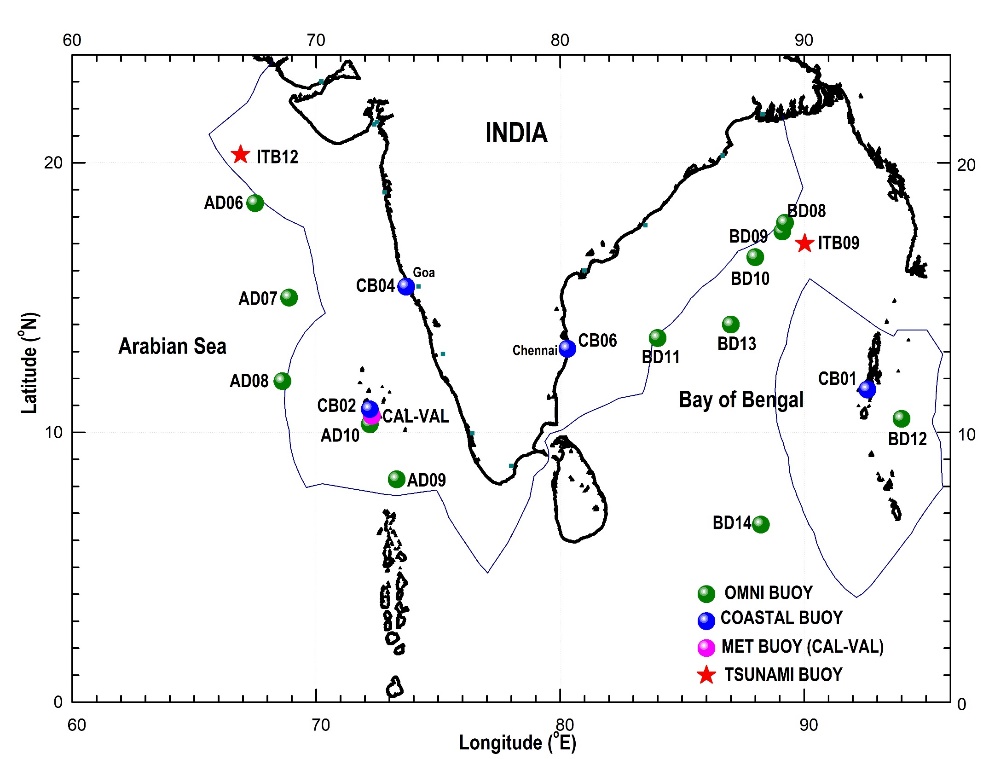 Global Atmospheric Watch – Ocean
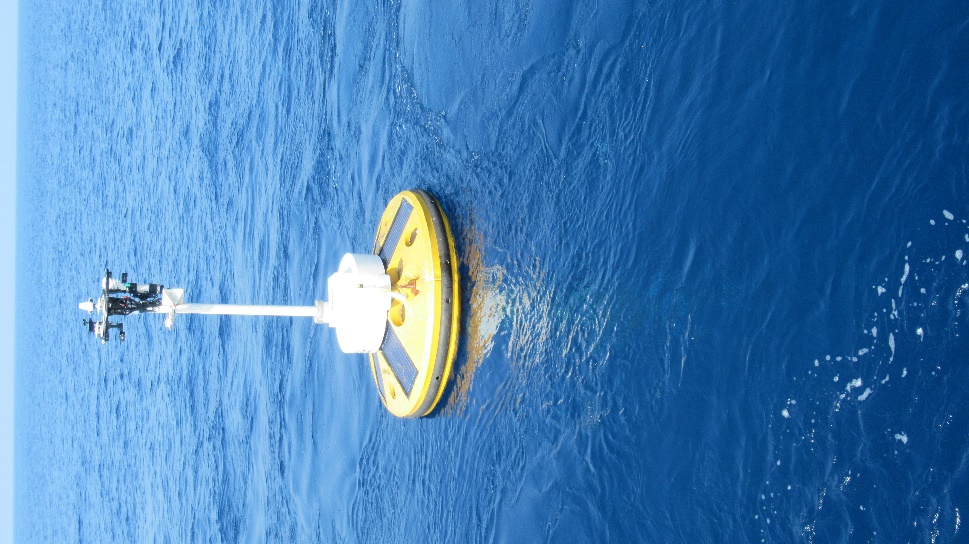 GAW of WMO importance of in-situ measurements of air quality parameters in the ocean.
GESAMP study Shipping responsible for 18-30% of NOx;  9% of SOx and 70% of ship emissions are within 400km of land  much of the oceans are nitrogen limited 
the atmosphere is the dominant external source of nitrogen to Oceans enhancing productivity by about 0.4%. 
IMO has adopted new emissions standards, MARPOL Annex VI, ive Modelling Of NOx/Sox
NIOT has started working on installing AW sensors
Fishing Vessel – Basic Observing System (FV- BOS)
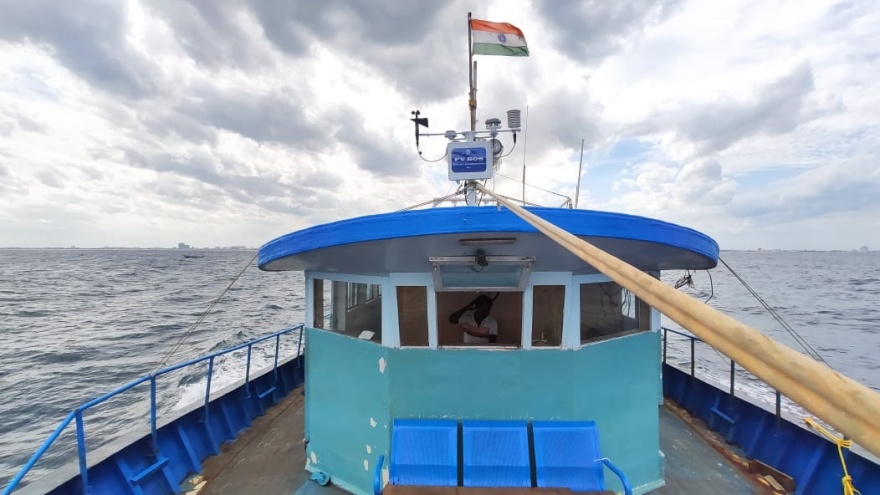 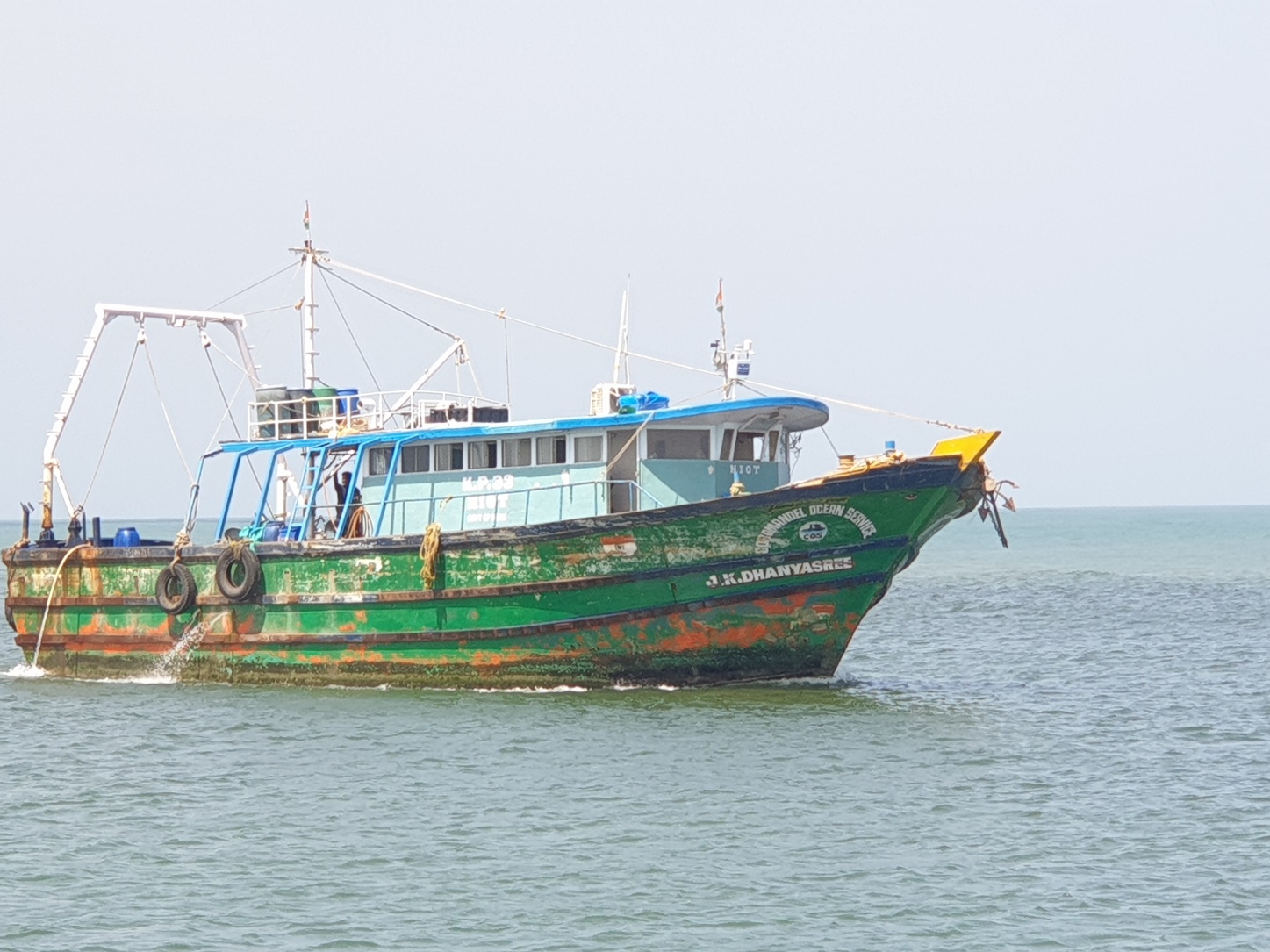 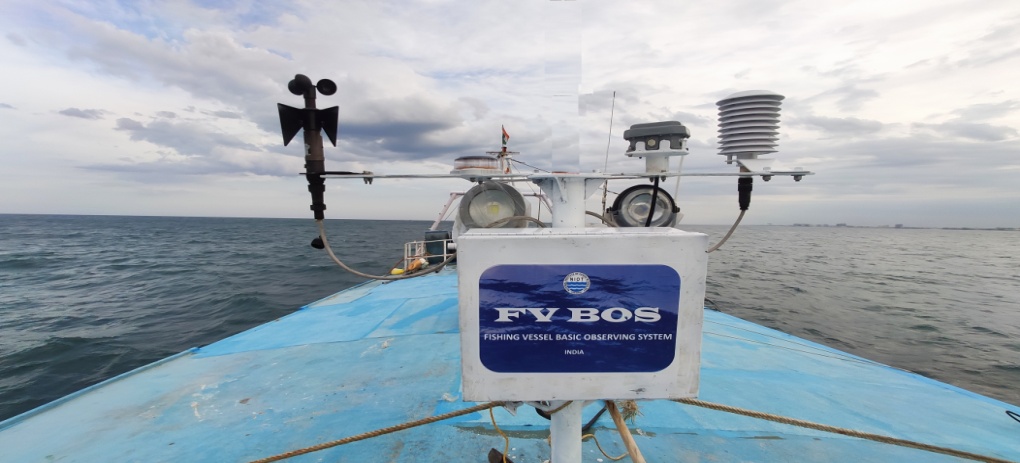 Transmission System
FV-BOS collects Wind speed, Wind direction, Air temperature, Air Pressure, Humidity and sea surface temperature
Intelligent Data Logger
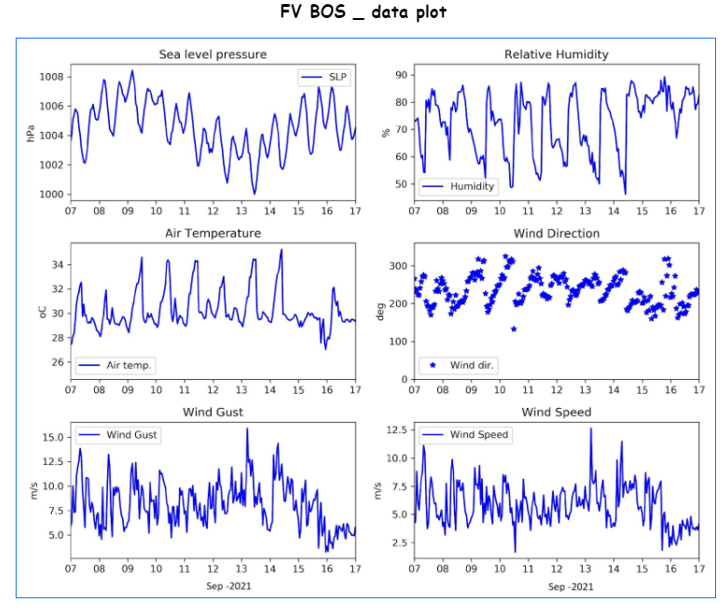 Battery and Solar Panel
Wind Speed & Direction Air Pressure
SST
DATA
QC
Quality control being carried out as per WMO standard
Two OceanSITES stations established and deployed sensors at 2000m,3000m and 4000m depth.
Metadata shared to JCOMMOPS/OceanSITES
OMNI buoys sharing real timed data through BUFR format from October 2021
Communications
INMARSAT Satellite telemetry used for Deep met ocean buoy
Indian Satellites used for data telemetry 
GPRS/GSM Communication used for Coastal buoys
Work initiated to obtain Iridium satellite telemetry approval for moored buoys
Buoy and Iridium communication interfacing is underway
Buoy Lifetime: Two years (exclusive of Sensor performance)

Data Accessibility: https://incois.gov.in/portal/datainfo/mb.jsp
NIOT/OOS - ToT
01. Robo Coastal Observer (RCO)
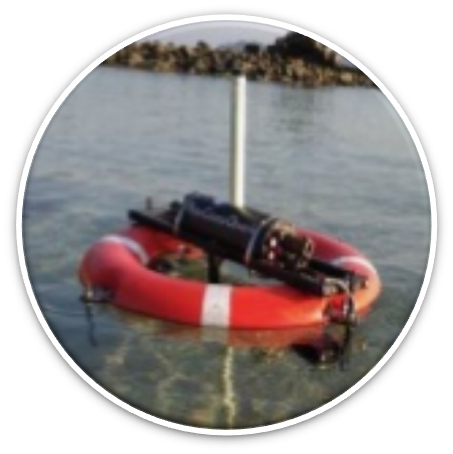 13. Universal Data Acquisition System
UDAS
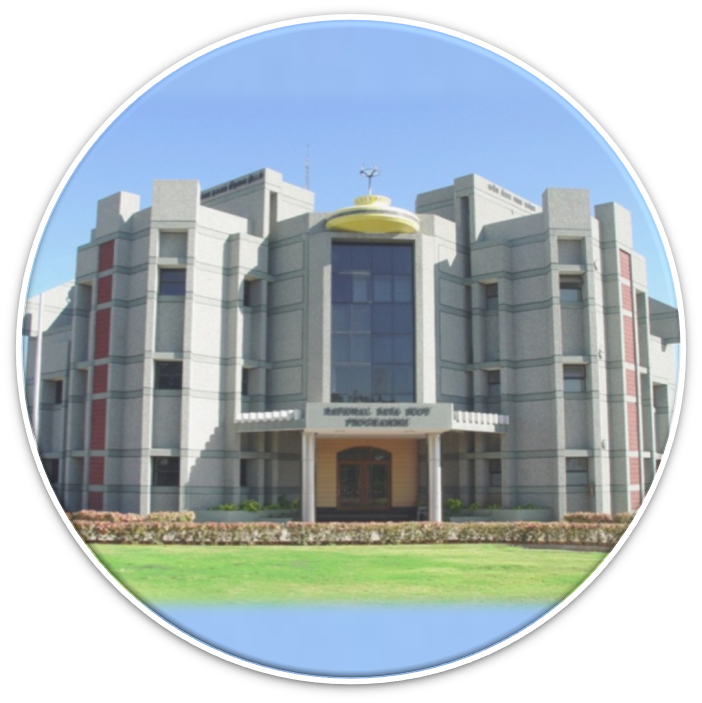 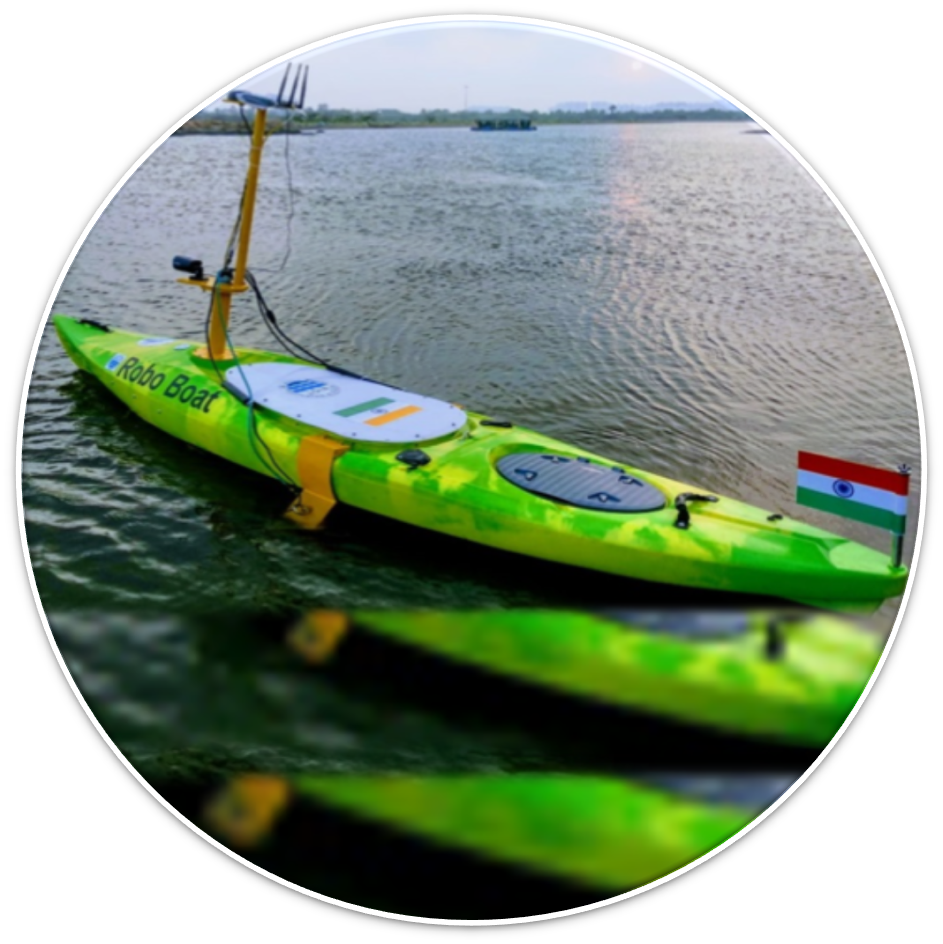 02. Robo Boat Technologies
MBOS
12. Marine Basic Observation System
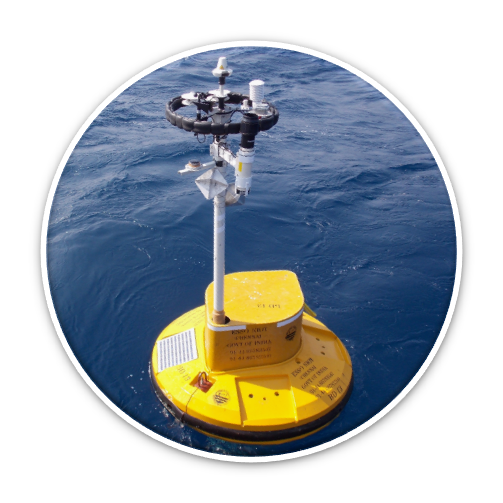 03. MET Ocean Buoy System Type – 1
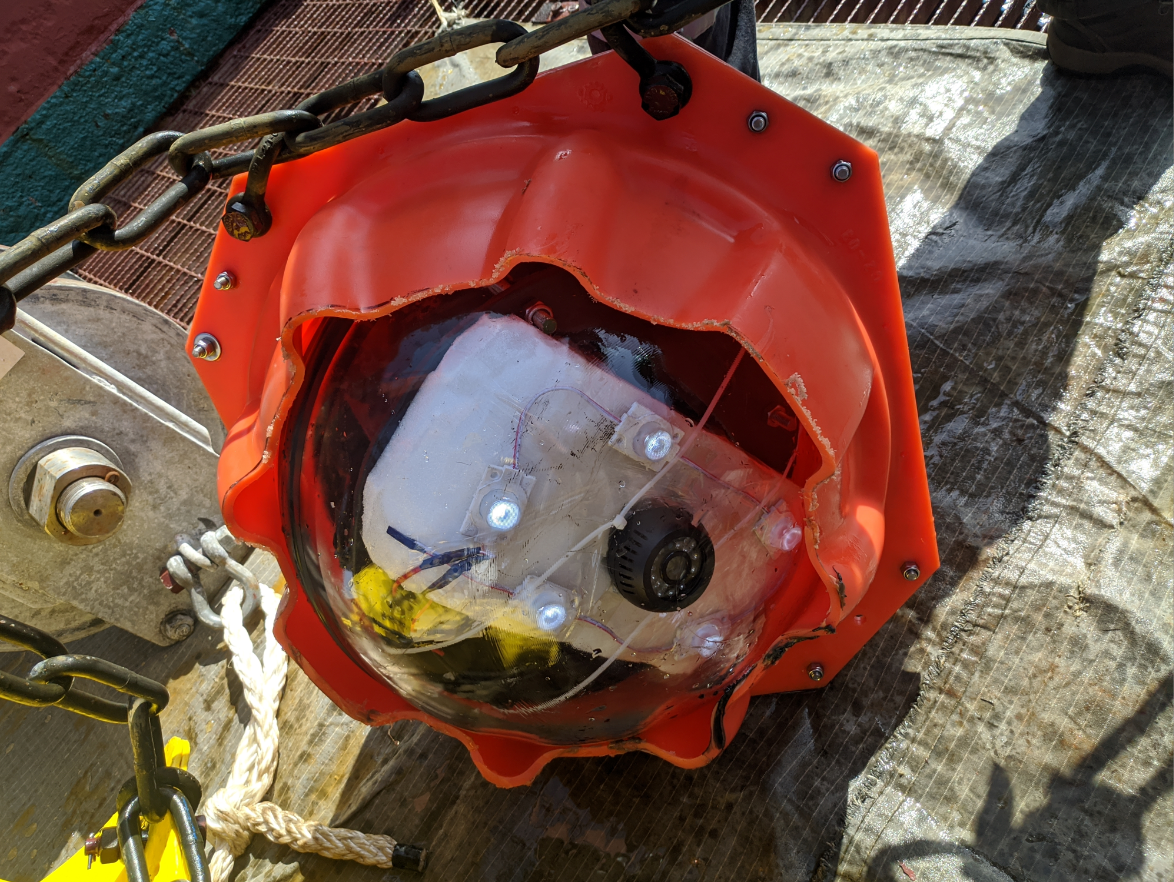 11. Deep Ocean Autonomous Video  Recording System
04. MET Ocean Buoy System Type – 2
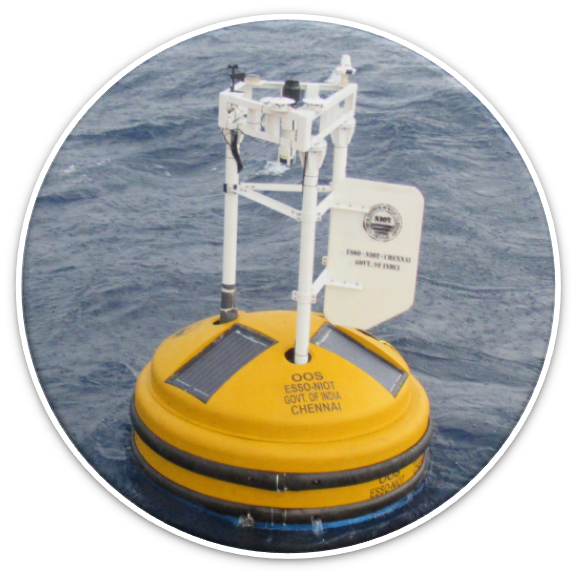 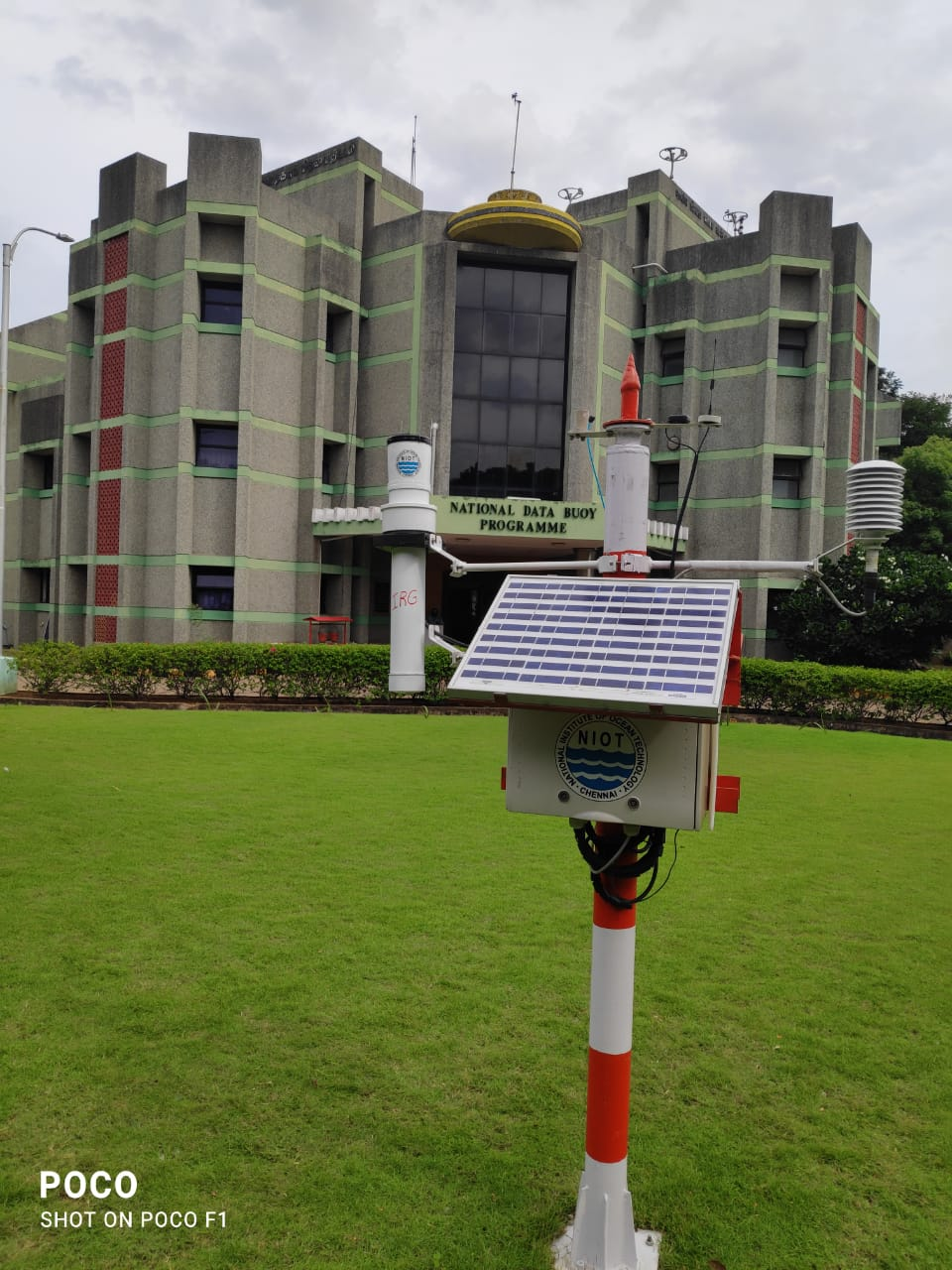 10. Indigenous Rain Gauge(IRG)
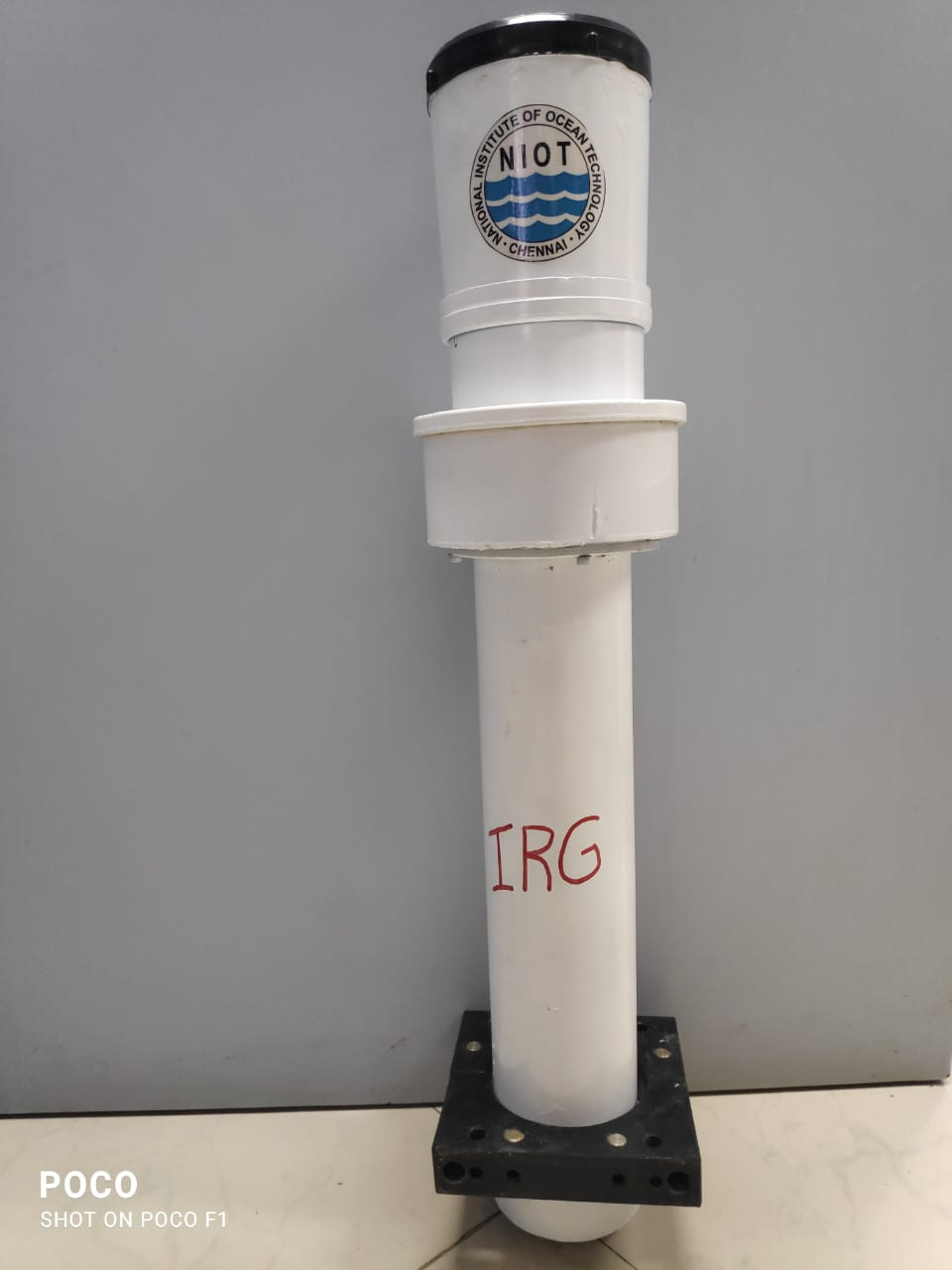 05. Indian Tsunami Buoy System Type - 1
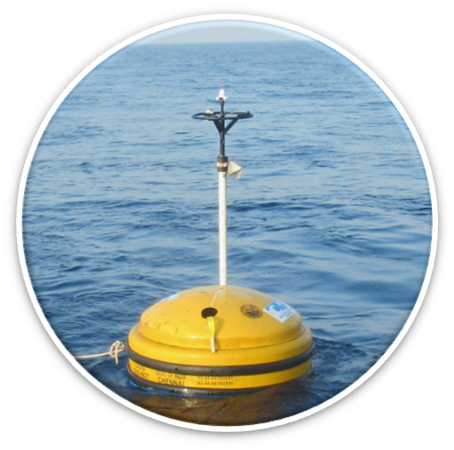 National Data Buoy Programme
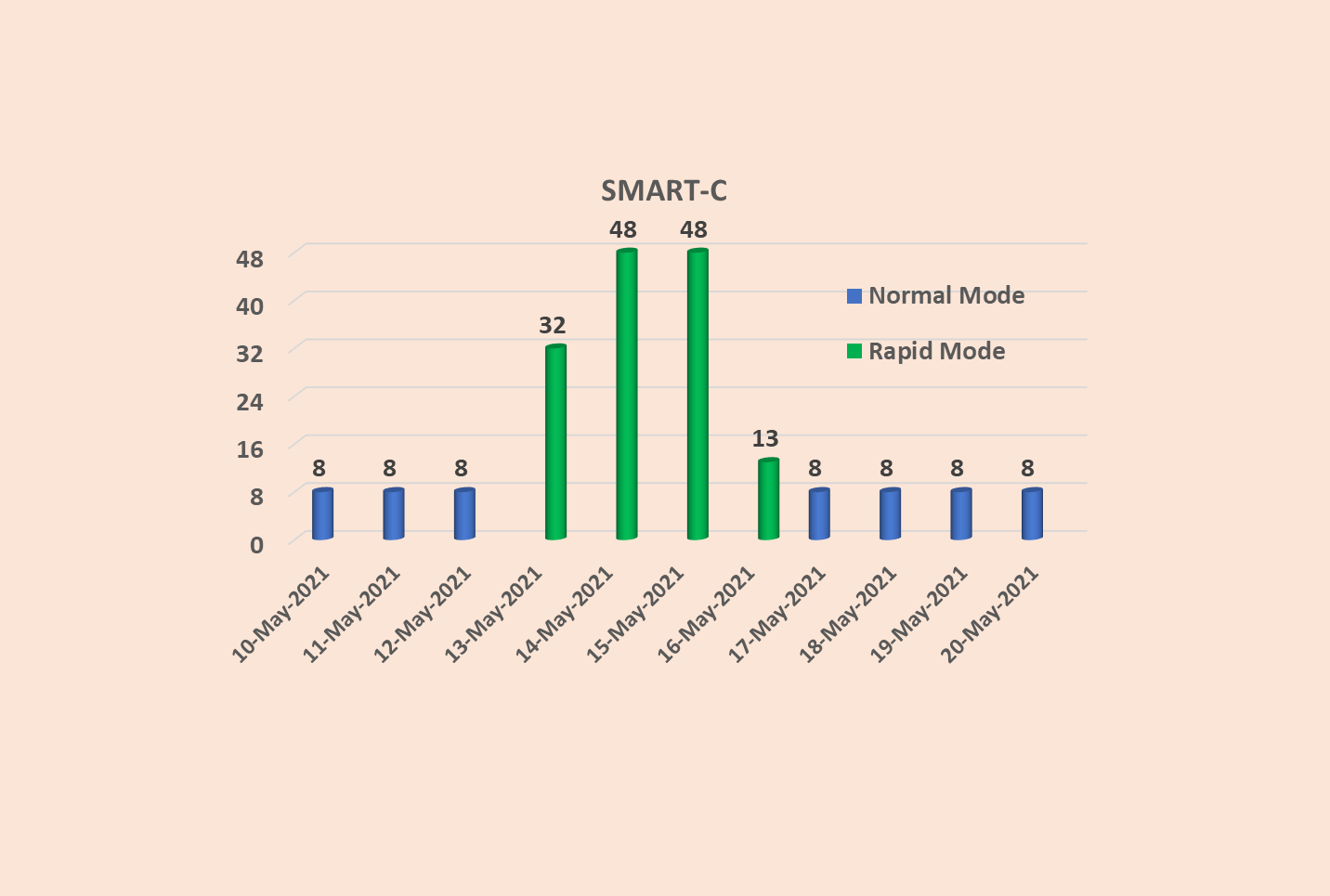 09. Rapid mode transmission  - SMART-C
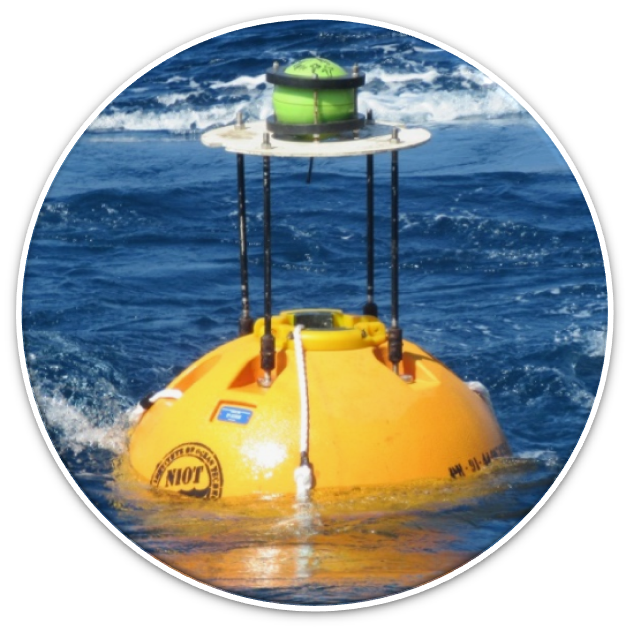 06. Indian Tsunami Buoy System Type - 2
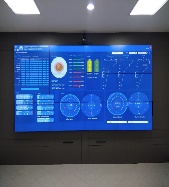 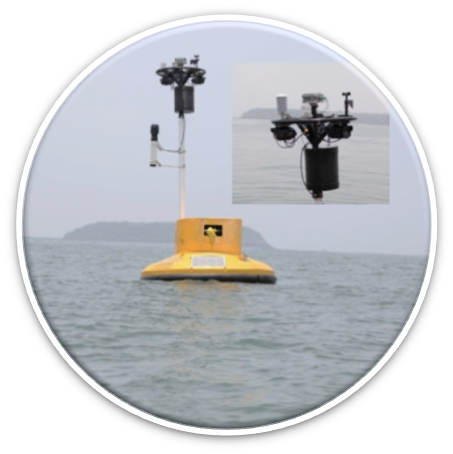 08. ADvanced Data REception and analysiS System - ADDRESS
07. Integrated Marine Surveillance System (IMSS)
NIOT/OOS - PATENT
An apparatus and the functioning of integrated marine surveillance systems.
1
2
Real Time Tsunami Monitoring System
A System And Method For Rapid Mode Transmission During Cyclone
3
An Underwater System for Tsunami Early Warning
4
A buoyant apparatus for performing Rescue Operation and Remote Data Collection
5
Composition coating for biofouling protection
6
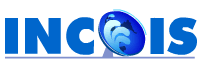 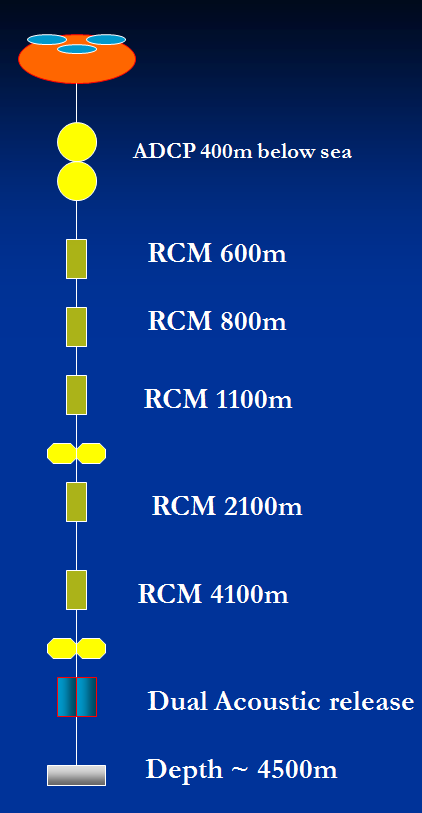 ADCP
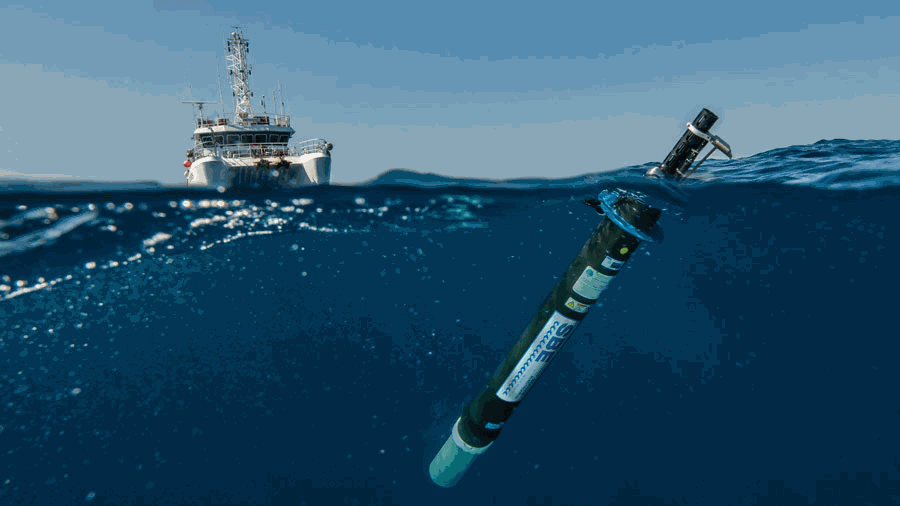 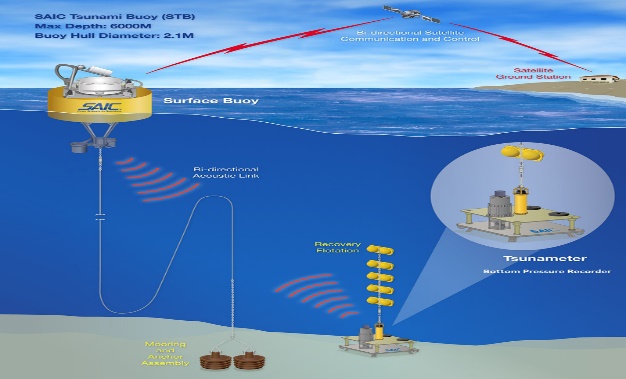 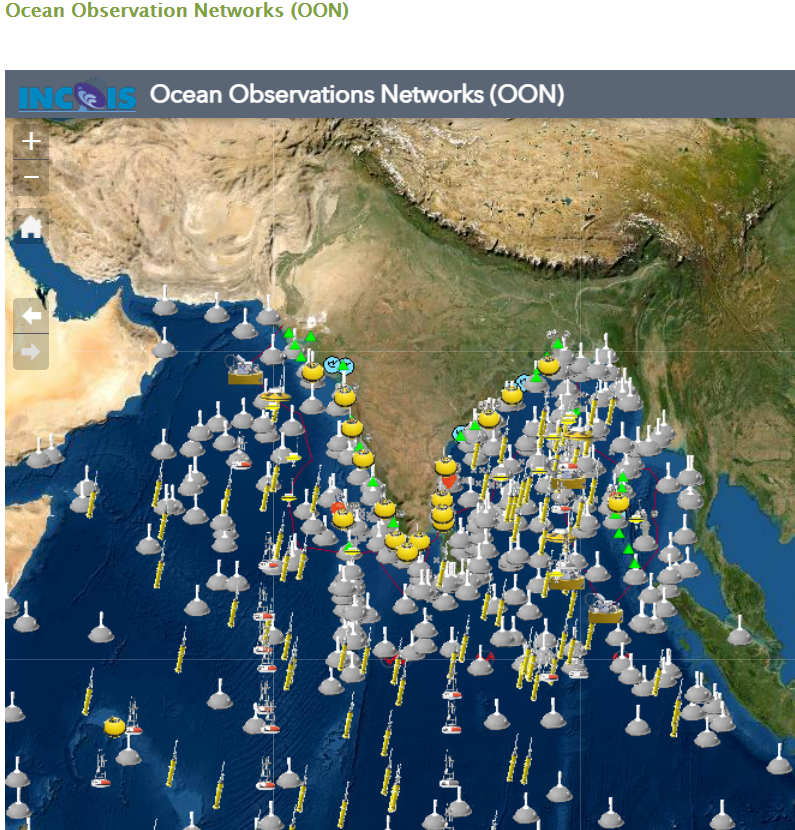 Argo
BPR
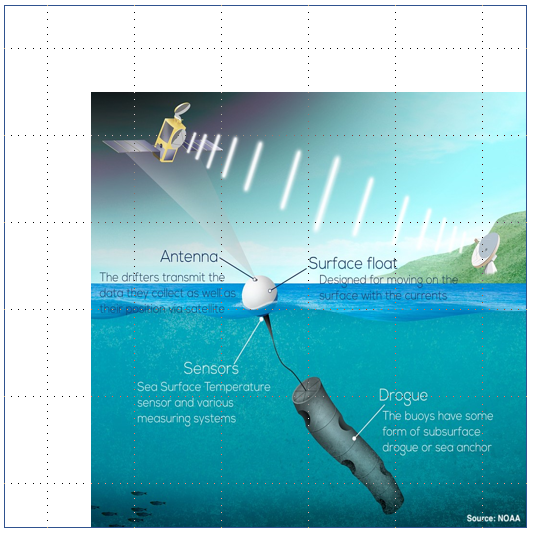 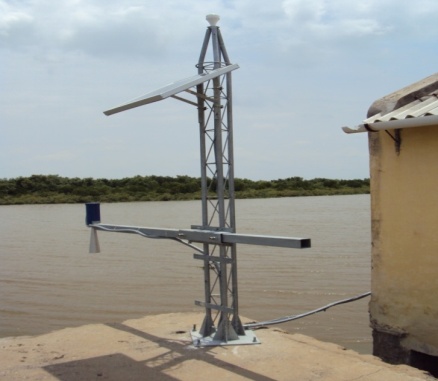 Drifter
Tide Gauge
XBT
AWS
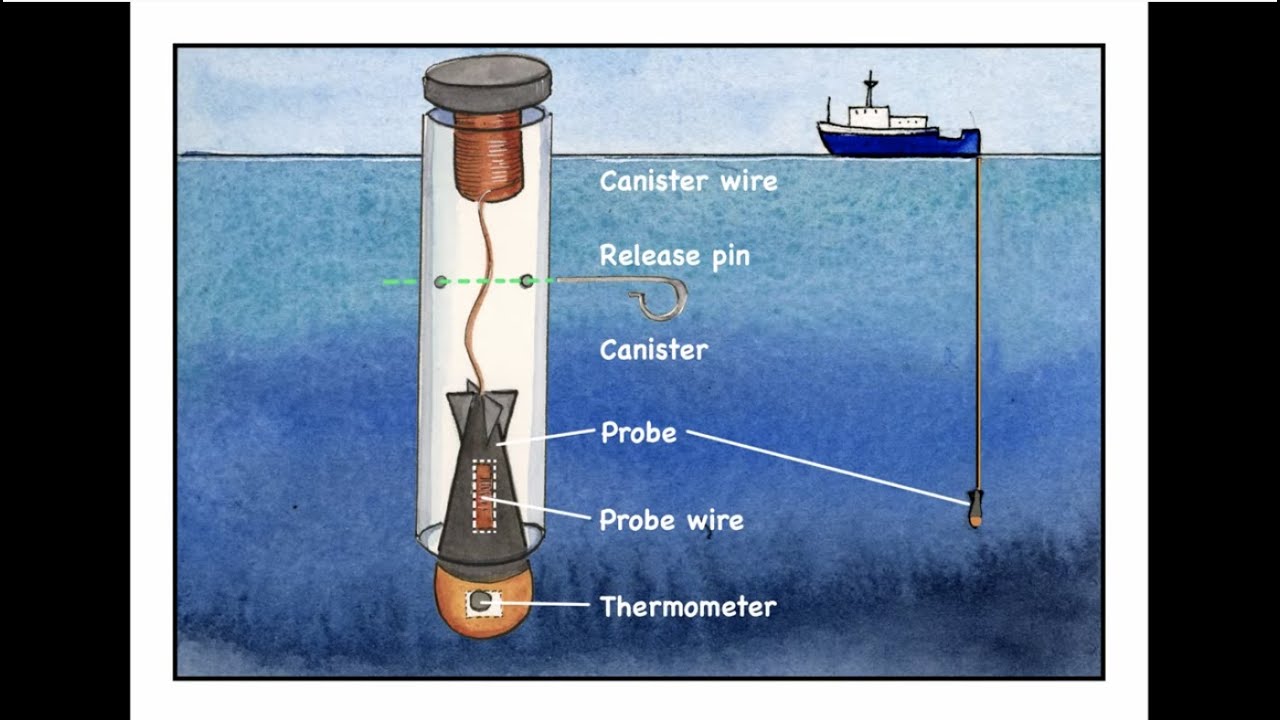 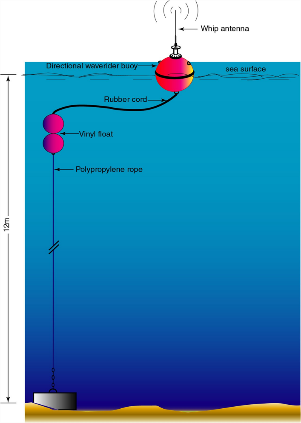 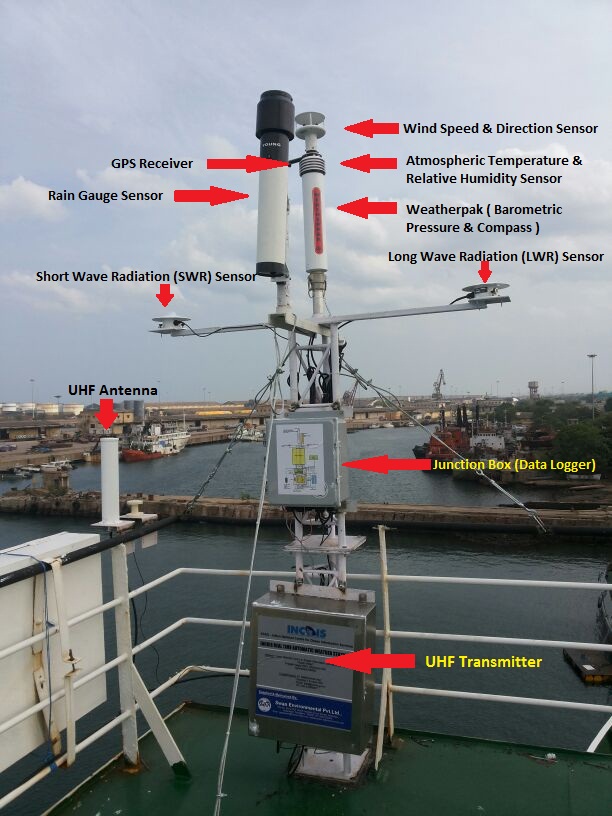 WRB
Deep Ocean Mission
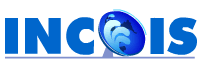 Instruments
Deep Sea Gliders, Deep Argo and Wave Drifters
Parameters
Vertical profile of temperature, salinity, chl-a, CDOM fluoroscence, backscattering, DO & PAR
Applications
Long term monitoring of deep ocean physical and biogeochemical parameters in northern Indian Ocean.
Understanding the temporal and spatial variability of OMZ.
Track and monitor water mass properties and ventilation processes of the North Indian Ocean.
Assess and tune model simulations for the physical and biogeochemical parameters.
Data availability
Real-time & Delayed-mode
Plan (2021-22)
Procurement of Gliders (2 Nos), Deep Argo (10 Nos) and Wave Drifters (30)
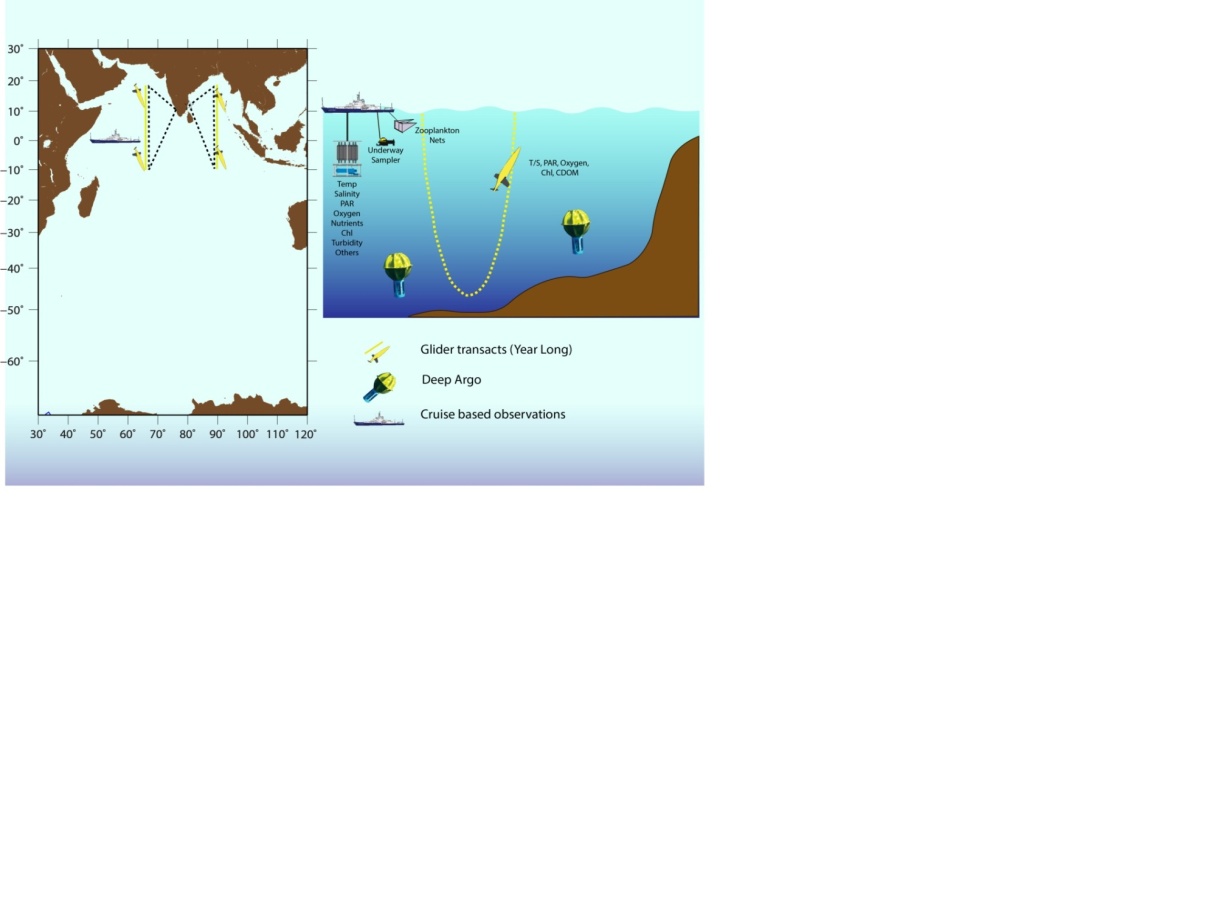 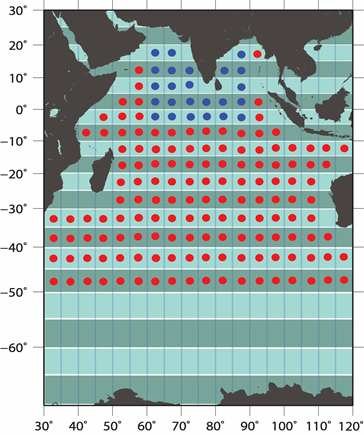 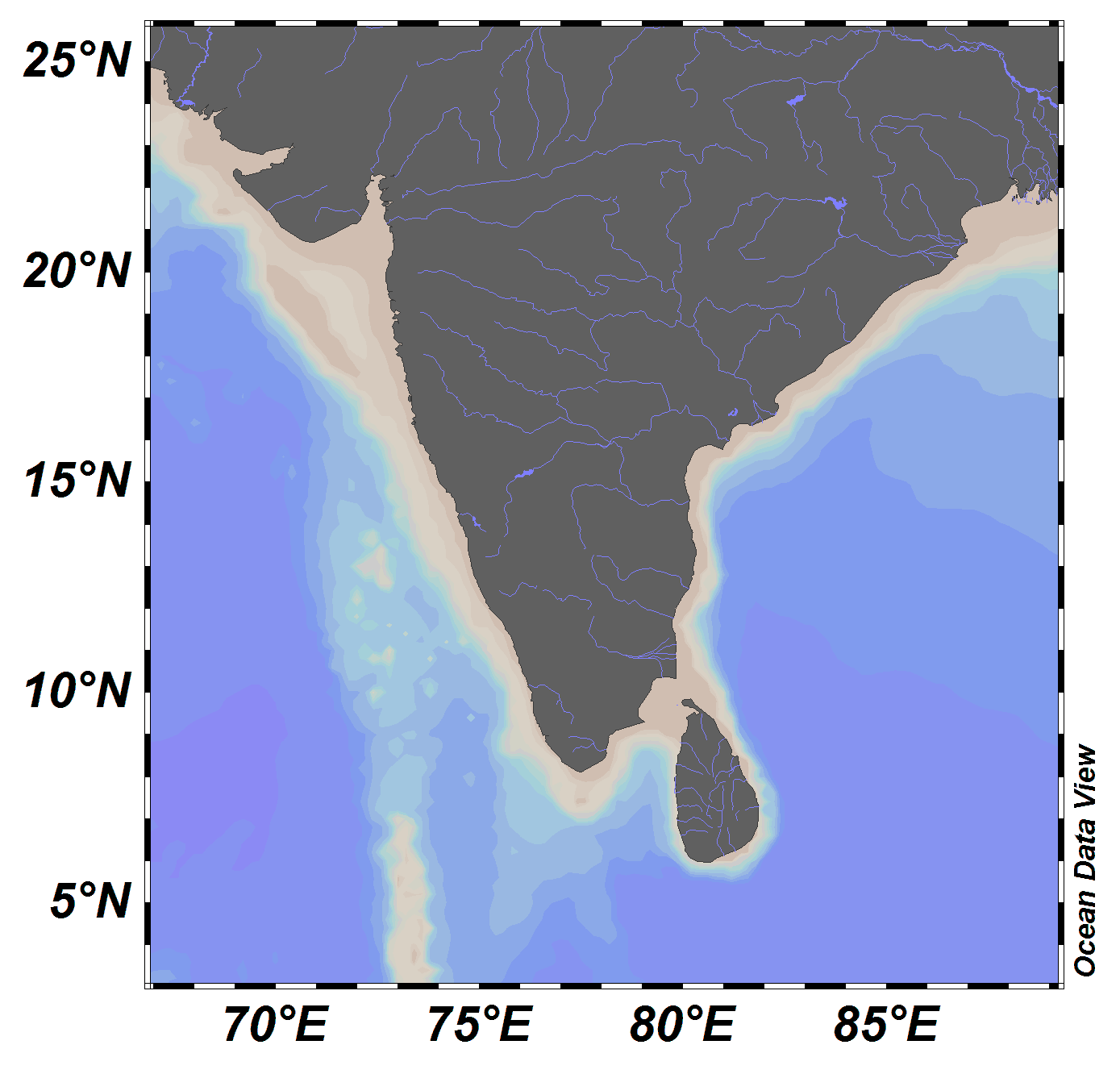 Coastal Water Quality Buoy Network
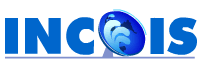 A network of 6 buoys in Indian coastal waters
Instruments
Buoy based Autonomous coastal observatories
Parameters
Temp, sal, current, Chl-a, DO, scattering, turbidity, pCO2, pH, inorganic nutrients, CDOM, phycocyanin & phycoerythrin 
Applications
Long-term changes in coastal water quality
Understand coastal hypoxia, eutrophication, Ocean acidification and species shift.
Calibrate/validate satellite data and develop/improve semi-analytical algorithms.
Validation / tuning of high-resolution coastal biogeochemical model
Provide water quality services such as Algal bloom information, jelly fish aggregation and Trophic state index
Data availability
Real-time
Work Plan (2021-22)
Deployment of observatories off Visakhapanam and Kochi
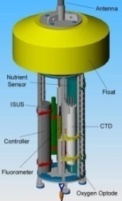 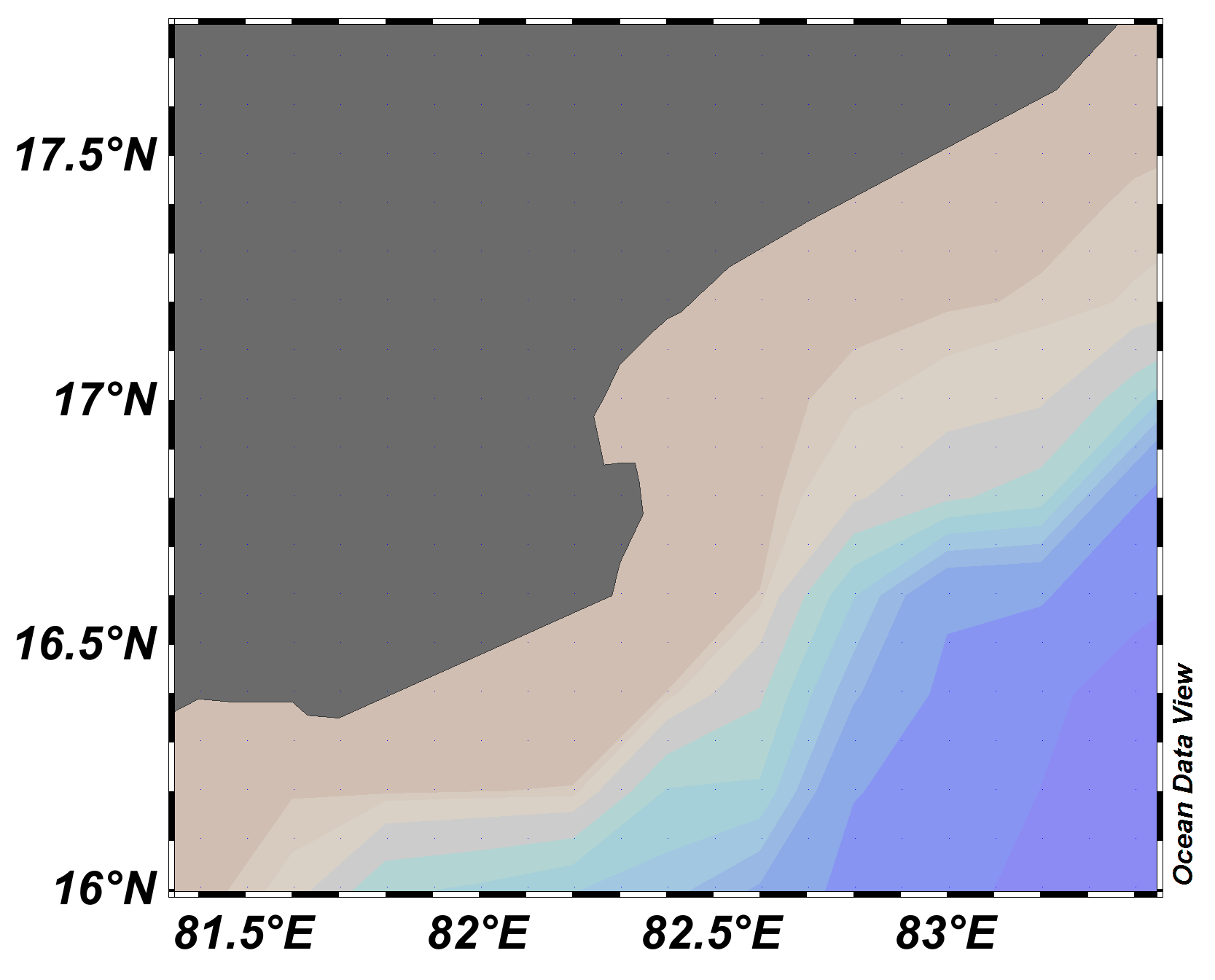 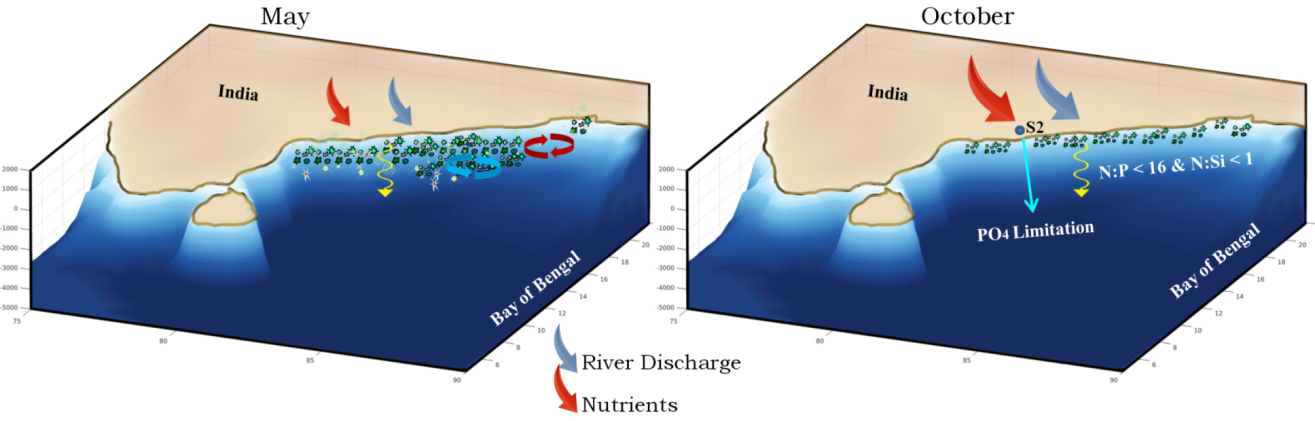 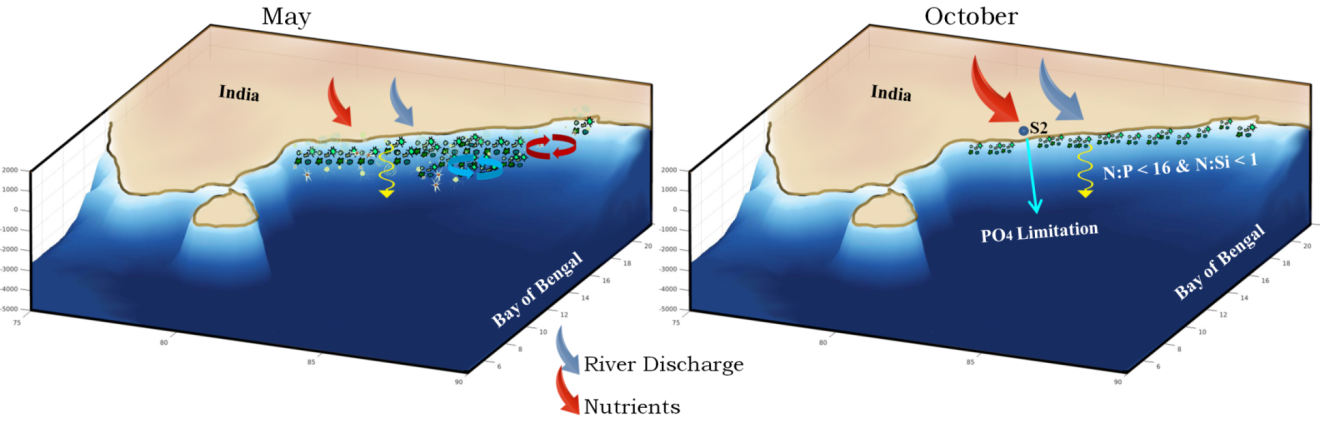 Plans for 2021-22
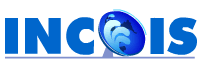 Digital Ocean
One-stop solution for all kinds of the data: In situ, Remote Sensing & Model
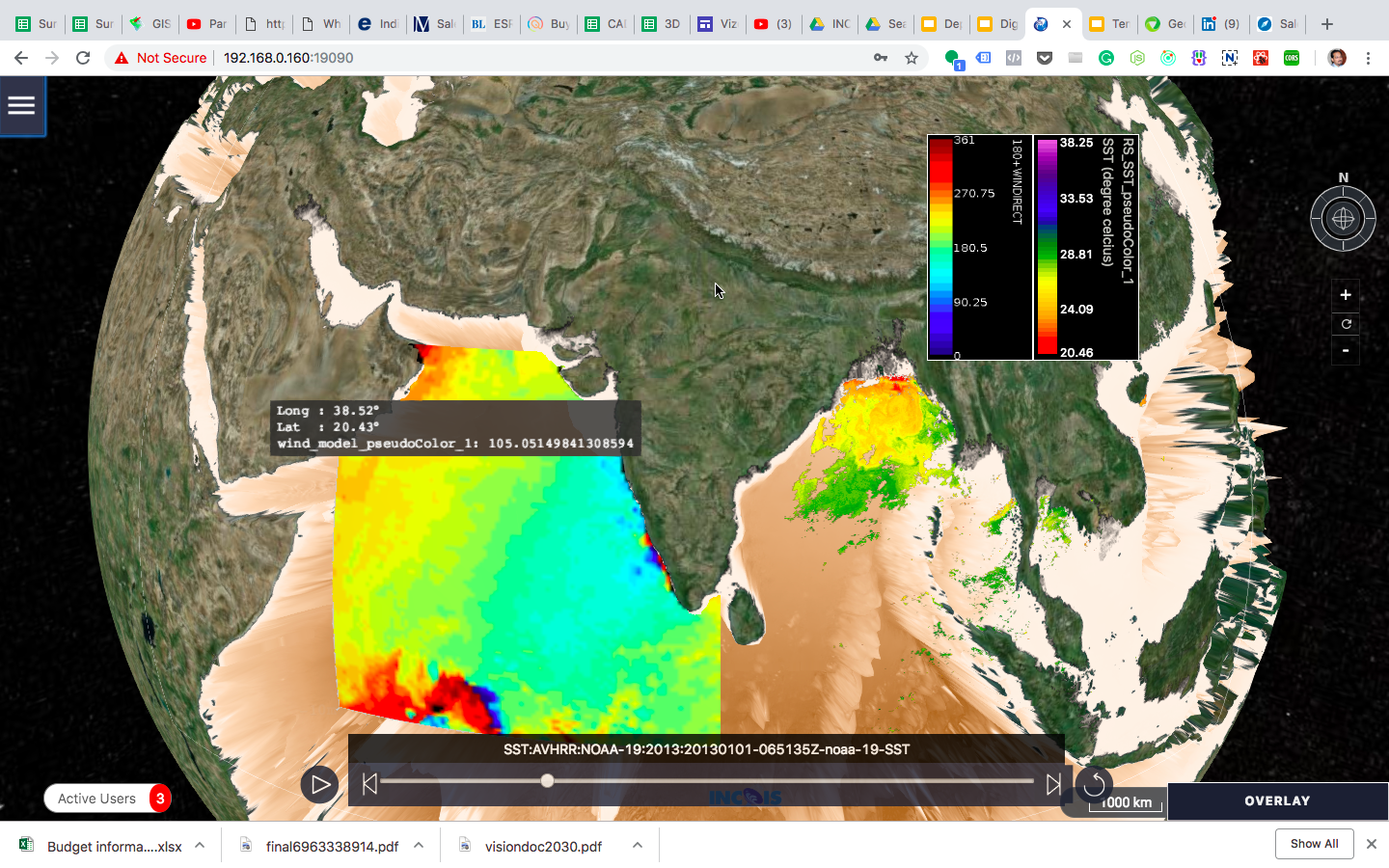 Interactive Visualization (multi-dimensional data in 2D, 3D & 4D)
Comprehensive plot options for all kinds of meteorological and oceanographic data 
Analysis options: Subsetting, Countouring, multi sensor  Scatter, along track, anamoly plots
Time animations along with multi-dimensional plots,
Bathymetry & satellite Imagery overlays on the 3-D world map  with option to use Bhuvan
Fusion of Insitu & Remote Sensing Data
Seperate user workspaces - Create, Save & Share and come-back for more 
OGC Standards based backend - WCS, WMS, SensorThings
Dedicated admin panel  for Data Adminstrators
User management, permission control (EEZ Restrictions, etc)
Sensor availability
View Usage & system statistics
Data downloads (inc netCDF format), and many other innovative features
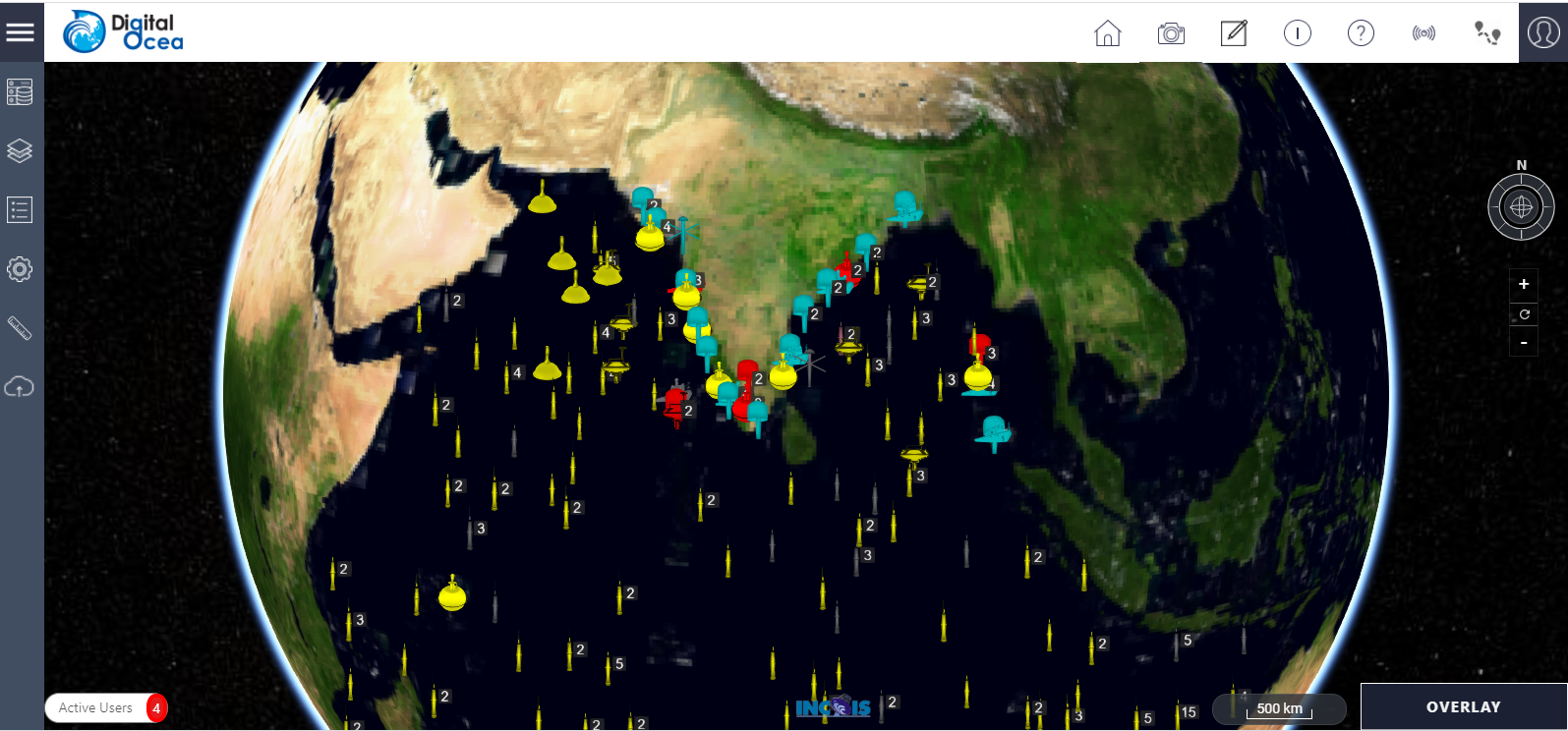 Thank you!